B.Ed. 
3rd semester
Dr. Anuradha Rai
Associate Professor (B. Ed)
Harish Chandra P.G. College, 
Varanasi
http://www.free-powerpoint-templates-design.com
Pedagogy of school subjects
Economics Teaching
Content of Economics as a school subject at a glance: Its pedagogic implications in terms of interdisciplinary approach.
A
What is Economics
Subject under social sciences
.
Study Of Resources
Choices under the condition of Scarcity
What is Economics
EXCHANGE DISTRIBUTION
Revenue
PRODUCTION
CONSUMPTION
Economics content
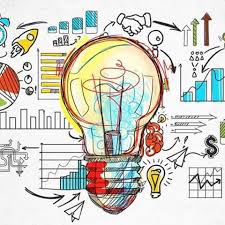 Micro Economics
Macro
 Economics
Utility
Income
Demand 
Money
Unemployment
G.D.P.
Population
Economic-planning
Economics content as a school subject
Developing basic skills for Economic citizenship
Understanding Basic Concepts related with Micro Economics
Understanding Basic concepts related with Macro Economics
1
4
2
3
Observation of Economic activity in  surroundings
Economics is not separate subject until higher secondary stage . It is a part of social studies which include 4 chapters in 9th class.
Content of Economics in secondary level  school curriculum
People as Resource
Activities by men and women,
Quality of population,
employment
A Story of Palampur
Poverty as a Challenge
This chapter consists  introduction of some basic  terms like production, land, labor, agriculture  etc.
Food security in India
Poverty as seen by Social Scientists, Poverty Estimates,Vulnerable Groups,inter state disparities,Global Poverty scenario Causes ofPoverty,Anti-povertymeasures,The Challenges Ahead
What is FoodSecurity?,
Why Food Security?
Who are food insecure Food Security inIndia,
What is BufferStock? 
What is the Public Distribution System?,
Current Status of Public Distribution system
Similarly, in class 10 th also It is a part of social studies which include 4 chapters in
Content of Economics in secondary level  school curriculum
DEVELOPMENT
MONEY AND CREDIT:
Money as a medium of exchange
Modern forms of money
Loan activities of Banks
Two different credit situations
Terms of credit
Formal sector credit in India
Self Help Groups for the Poor
What Development Promises - Different people different goals, Income and other goals
National Development, How to compare different countries or states? Income and other criteria ,Public Facilities Sustainability of development
SECTORS OF THE INDIAN ECONOMY:
GLOBALISATION AND THE INDIAN ECONOMY:
Sectors of Economic ActivitiesComparing the three sectors
–Primary, Secondary and Tertiary Sectors in India
Division of sectors as organized and unorganized
–Sectors in terms of ownership: Public and Private Sectors
Production across countries
Interlinking production across countries
Foreign Trade and integration of markets
What is globalization?
Factors that have enabled Globalization
World Trade Organization
Impact of Globalization on India
The Struggle for a fair Globalization
Content of  Economics in11 th grade
Paper 1
Statistics  for Economics
Paper 2
Micro Economics
Introduction of micro economics
Consumer's Equilibrium and Demand  
 Producer Behavior and Supply 
 Forms of Market and Price  Determination under Perfect Competition  with simple applications.
Introduction of statistics 

collection organization and presentation of the data

Statistical Tools and Interpretation
Content of  Economics in12 th grade
Paper 2
Indian Economic Development
Paper 1
Introductory Macro Economics
Development Experience (1947-90) and Economic Reforms since 1991
Current challenges facing Indian Economy 
Development Experience of India
National Income and Related Aggregates
Money and Banking
Determination of Income and Employment
Government Budget and the Economy
Balance of Payments
Its pedagogic implications in terms of interdisciplinary approach.
Economics :subject in social science
Pedagogic Implication
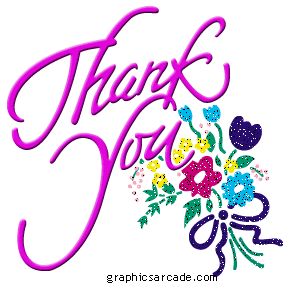